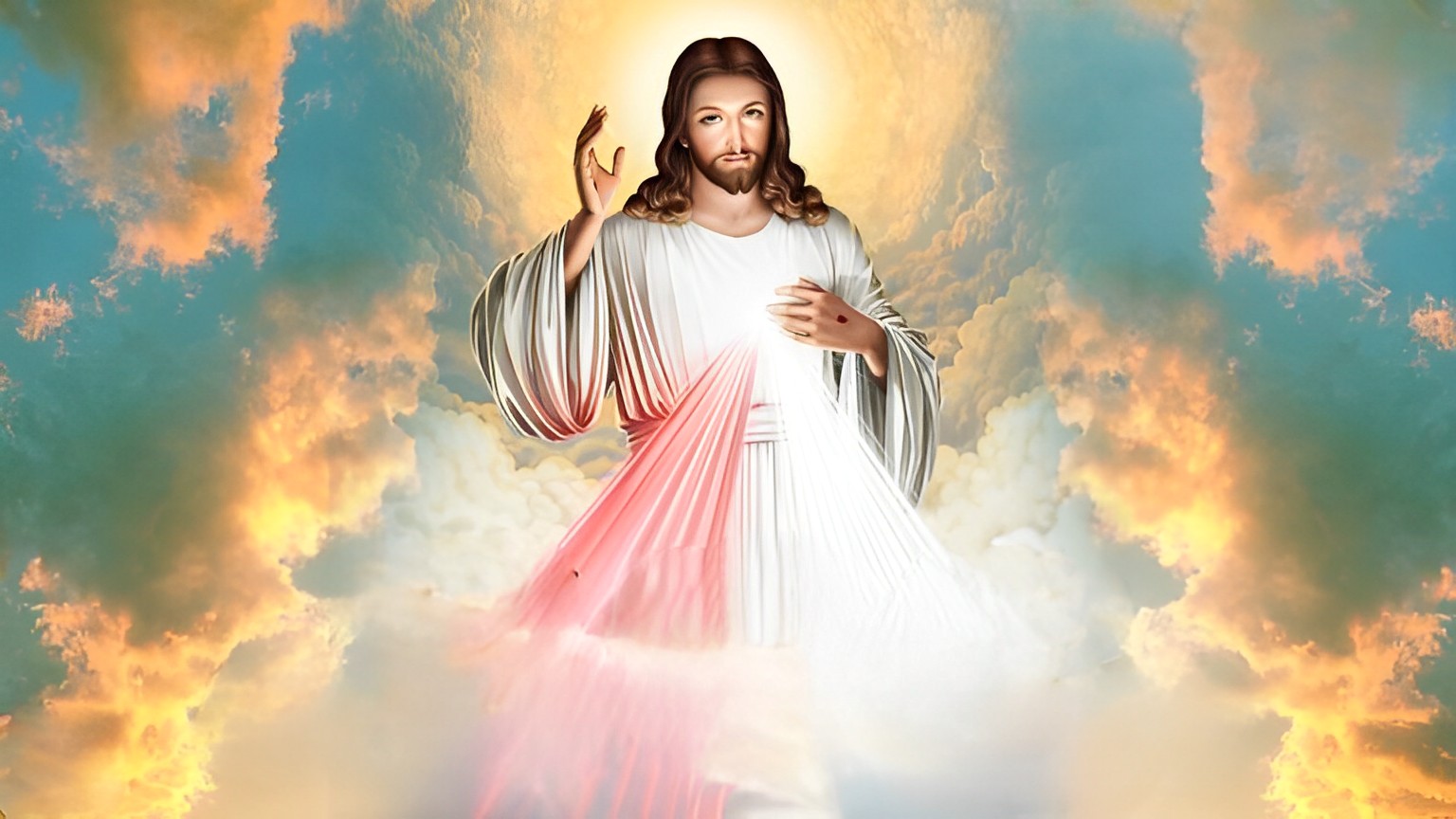 THÁNH LỄ SUY TÔN LÒNG CHÚA THƯƠNG XÓT
Ca nhập lễ 
Nào Ta Hãy Mừng Vui
Lm: Kim Long
Đk: Nào ta hãy mừng vui, Chúa chiến thắng tử thần rồi, nguồn sống mới chiếu sáng tuyệt vời.  Al-lê-lu-ia. Nào ta hãy mừng vui, Chúa đã sống lại rạng ngời và Máu Thánh xóa hết tội đời,       Al-lê-lu-ia.
Pk1: Thánh giá Chúa vươn cao dâng lễ hy sinh, cho nhân thế muôn đời sống trong ân tình.
Đk: Nào ta hãy mừng vui, Chúa chiến thắng tử thần rồi, nguồn sống mới chiếu sáng tuyệt vời.  Al-lê-lu-ia. Nào ta hãy mừng vui, Chúa đã sống lại rạng ngời và Máu Thánh xóa hết tội đời,       Al-lê-lu-ia.
Pk2: Sức sống đã khai nguyên trong những thương đau, ân thiêng đã khơi nguồn giữa bao khổ sầu.
Đk: Nào ta hãy mừng vui, Chúa chiến thắng tử thần rồi, nguồn sống mới chiếu sáng tuyệt vời.  Al-lê-lu-ia. Nào ta hãy mừng vui, Chúa đã sống lại rạng ngời và Máu Thánh xóa hết tội đời,       Al-lê-lu-ia.
Pk3: Vác thánh giá trung kiên theo Chúa nơi nơi, mai đây sẽ chung phần phúc vinh trên trời.
Đk: Nào ta hãy mừng vui, Chúa chiến thắng tử thần rồi, nguồn sống mới chiếu sáng tuyệt vời.  Al-lê-lu-ia. Nào ta hãy mừng vui, Chúa đã sống lại rạng ngời và Máu Thánh xóa hết tội đời,       Al-lê-lu-ia.
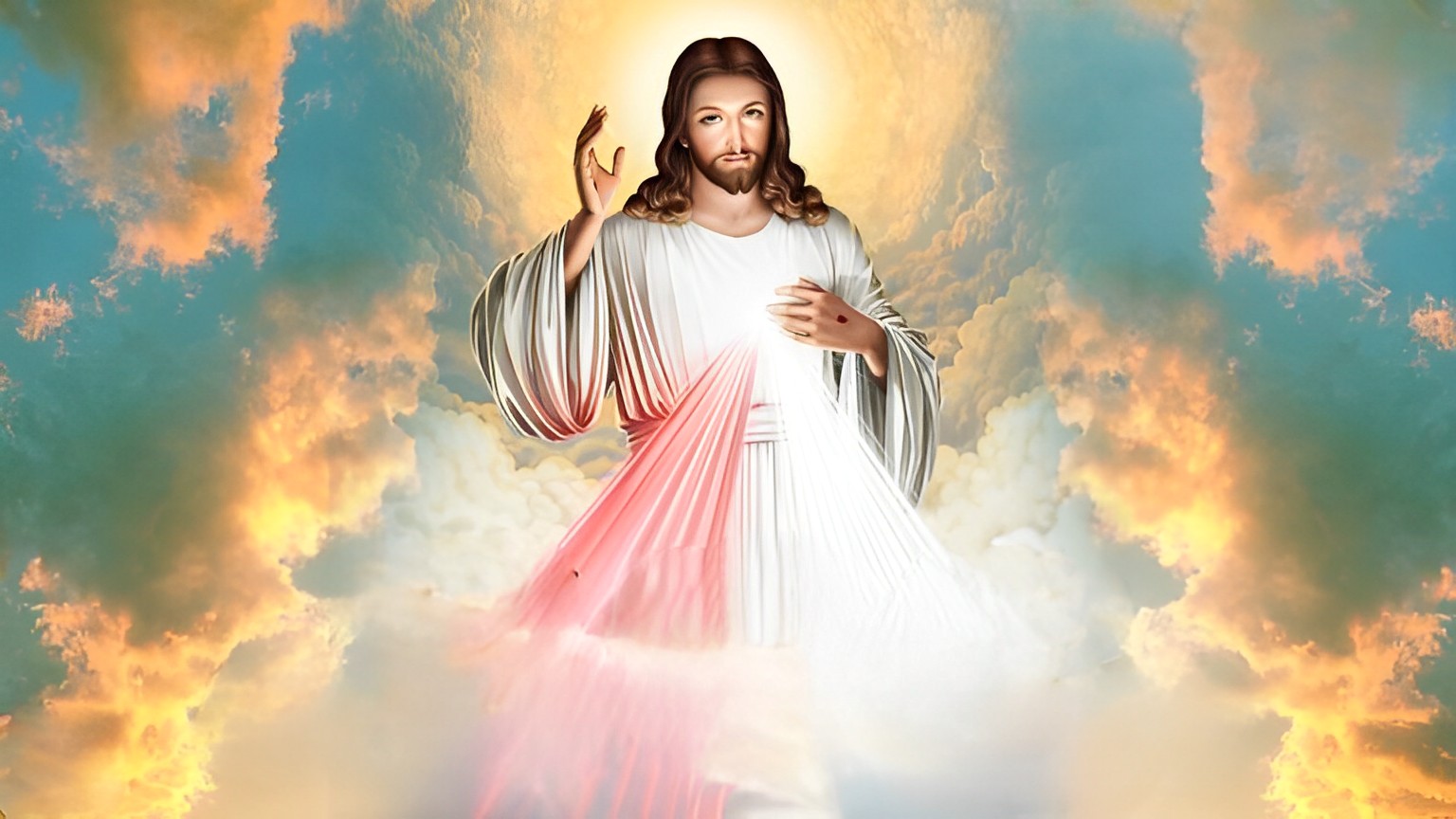 THÁNH LỄ SUY TÔN LÒNG CHÚA THƯƠNG XÓT
KINH VINH DANH
Chủ tế: Vinh danh Thiên Chúa trên các tầng trời.A+B: Và bình an dưới thế cho người thiện tâm.
A: Chúng con ca ngợi Chúa.
B: Chúng con chúc tụng Chúa. A: Chúng con thờ lạy Chúa. 
B: Chúng con tôn vinh Chúa.
A: Chúng con cảm tạ Chúa vì vinh quang cao cả Chúa.
B: Lạy Chúa là Thiên Chúa, là Vua trên trời, là Chúa Cha toàn năng.
A: Lạy con một Thiên Chúa,            Chúa Giê-su Ki-tô.
B: Lạy Chúa là Thiên Chúa, là Chiên Thiên Chúa là Con Đức Chúa Cha.
A: Chúa xóa tội trần gian, xin thương xót chúng con.
B: Chúa xóa tội trần gian, xin nhậm lời chúng con cầu khẩn.
A: Chúa ngự bên hữu Đức Chúa Cha, xin thương xót chúng con.
B: Vì lạy Chúa Giê-su Ki-tô, chỉ có Chúa là Đấng Thánh.
Chỉ có Chúa là Chúa, chỉ có Chúa là đấng tối cao.
A+B: Cùng Đức Chúa Thánh Thần trong vinh quang Đức Chúa Cha. 
Amen.
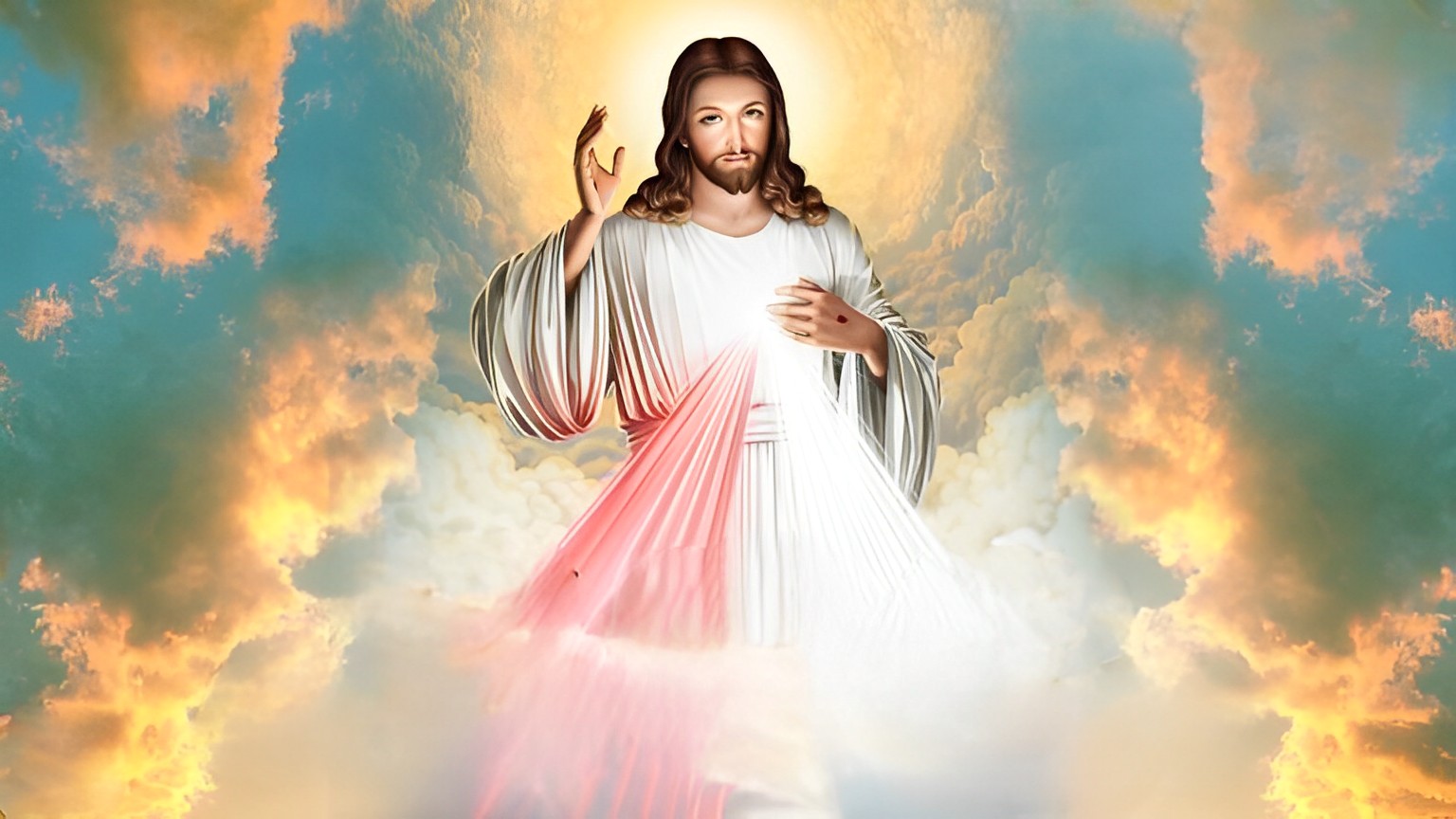 THÁNH LỄ SUY TÔN LÒNG CHÚA THƯƠNG XÓT
Đáp ca Thánh Vịnh 8 3 Câu Lm: Kim Long
Đk: Lạy Chúa là Chúa chúng con, lẫy lừng thay Danh Chúa, khắp trên địa cầu.
Pk1: Lạy Chúa là Chúa chúng con, lẫy lừng thay Danh Chúa khắp trên địa cầu. Ôi con người nào có là chi, Ngài nhớ tới và bận tâm cho dù phàm nhân có ra gì.
Đk: Lạy Chúa là Chúa chúng con, lẫy lừng thay Danh Chúa, khắp trên địa cầu.
Pk2: Người thế được cất nhắc lên, sánh hạng cùng thần minh chẳng thua gì nhiều. Ban vinh dự làm mũ triều thiên, và thống lãnh mọi kỳ công tay quyền năng Chúa đã tạo thành.
Đk: Lạy Chúa là Chúa chúng con, lẫy lừng thay Danh Chúa, khắp trên địa cầu.
Pk3: Được Chúa gọi đến dưới chân, lũ bò chiên đây với thú ở ngoài đồng. Bao chim trời cùng cá đại dương, và hết những loại dọc ngang bơi lội tung tăng giữa ba đào.
Đk: Lạy Chúa là Chúa chúng con, lẫy lừng thay Danh Chúa, khắp trên địa cầu.
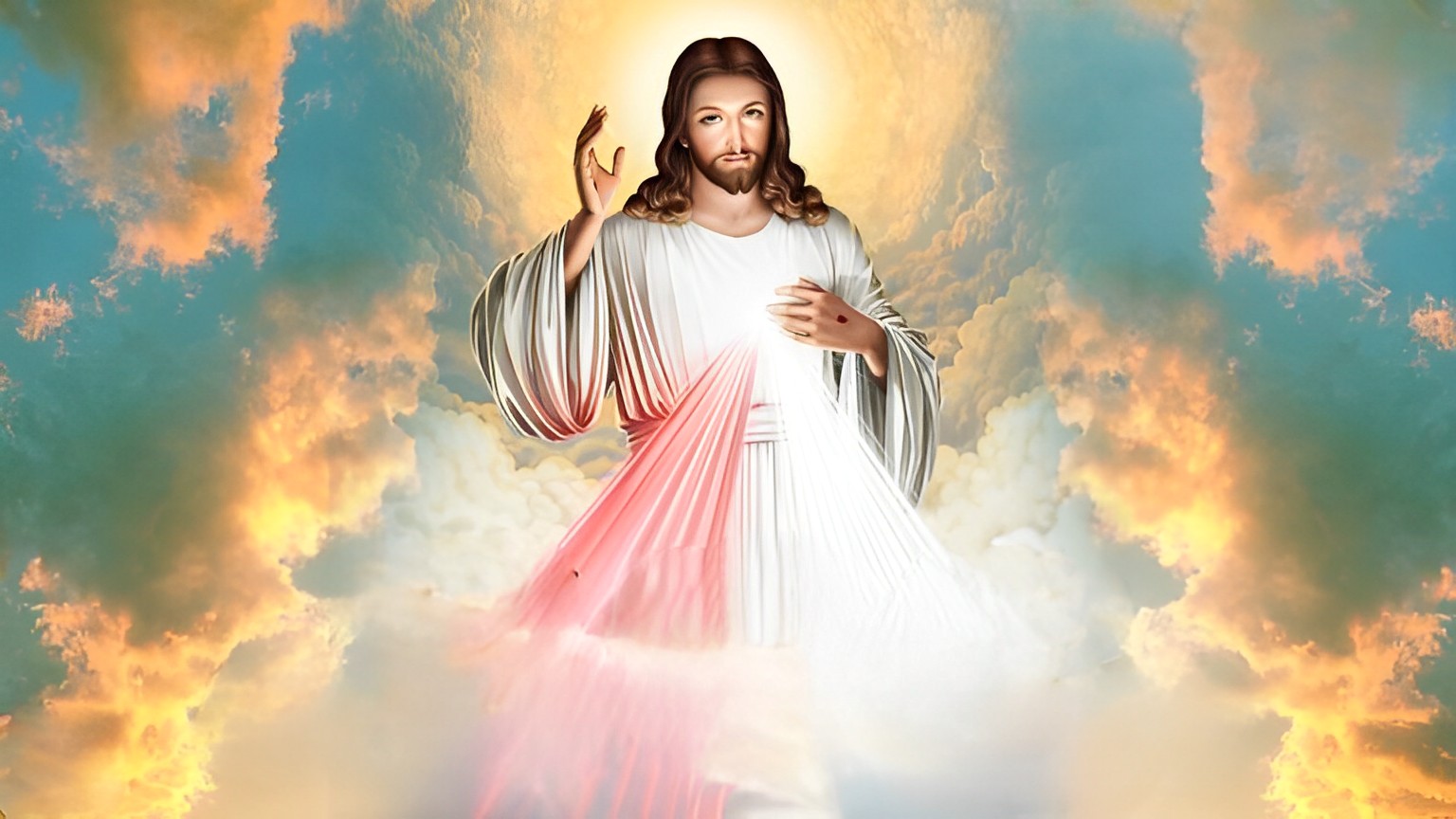 THÁNH LỄ SUY TÔN LÒNG CHÚA THƯƠNG XÓT
Alleluia…Alleluia
Đây là ngày Chúa đã làm ra. Nào ta hãy hỉ hoan vui mừng
Alleluia…Alleluia
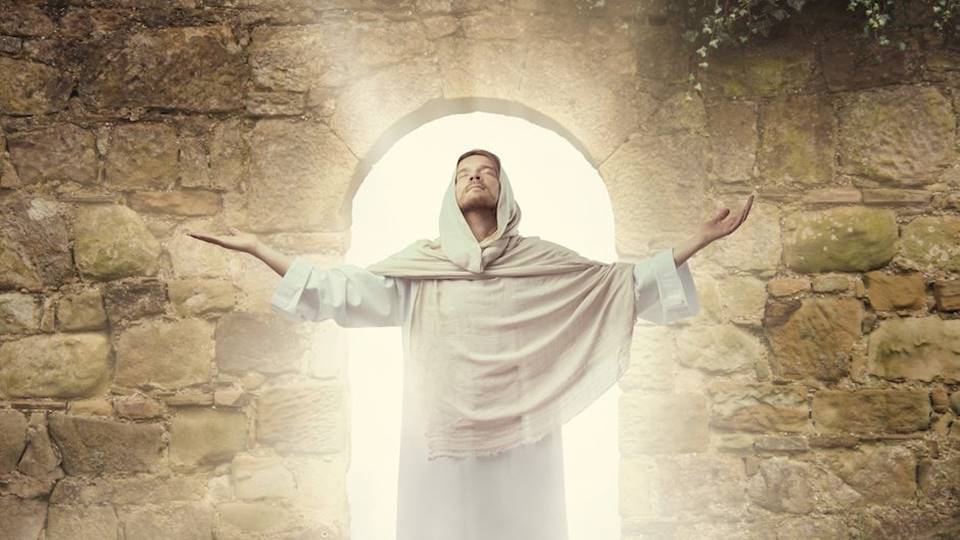 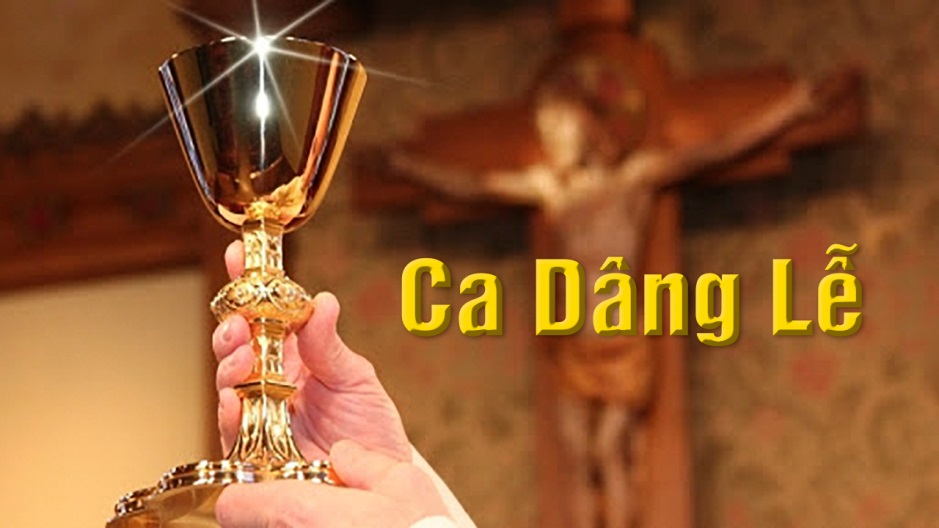 Ca Dâng Lễ 
Dâng 1
Lm: Nguyễn Duy
Pk1: Nguyện dâng Chúa, lễ tình yêu chân thành, này tấm bánh đây rượu nho thơm ngát. Nguyện dâng Chúa, đôi bàn tay con hiến, Chúa thương chấp nhận ban phước lành tháng năm.
Đk: Nguyện dâng Chúa, tâm tình con thiết tha, xin yêu thương ủ ấp trái tim hồng. Nguyện dâng Chúa, bánh rượu thơm trắng trong, xin trung kiên, mến yêu Ngài hết lòng.
Pk2:  Đoàn con cái, đã về đây chung lời, hợp dâng Chúa tâm hồn và thân xác. Nguyện mãi mãi suốt đời yêu nhau hơn, Chúa thương kết hiệp muôn tấm lòng chúng con.
Đk: Nguyện dâng Chúa, tâm tình con thiết tha, xin yêu thương ủ ấp trái tim hồng. Nguyện dâng Chúa, bánh rượu thơm trắng trong, xin trung kiên, mến yêu Ngài hết lòng.
Pk3: Nguyện xin Chúa, cho người xin lễ này, mọi ơn thánh dư đầy muôn vinh phúc. Ngài thương đoái linh hồn người đã mất, chóng về Thiên Đàng hưởng phúc lành Chúa ban.
Đk: Nguyện dâng Chúa, tâm tình con thiết tha, xin yêu thương ủ ấp trái tim hồng. Nguyện dâng Chúa, bánh rượu thơm trắng trong, xin trung kiên, mến yêu Ngài hết lòng.
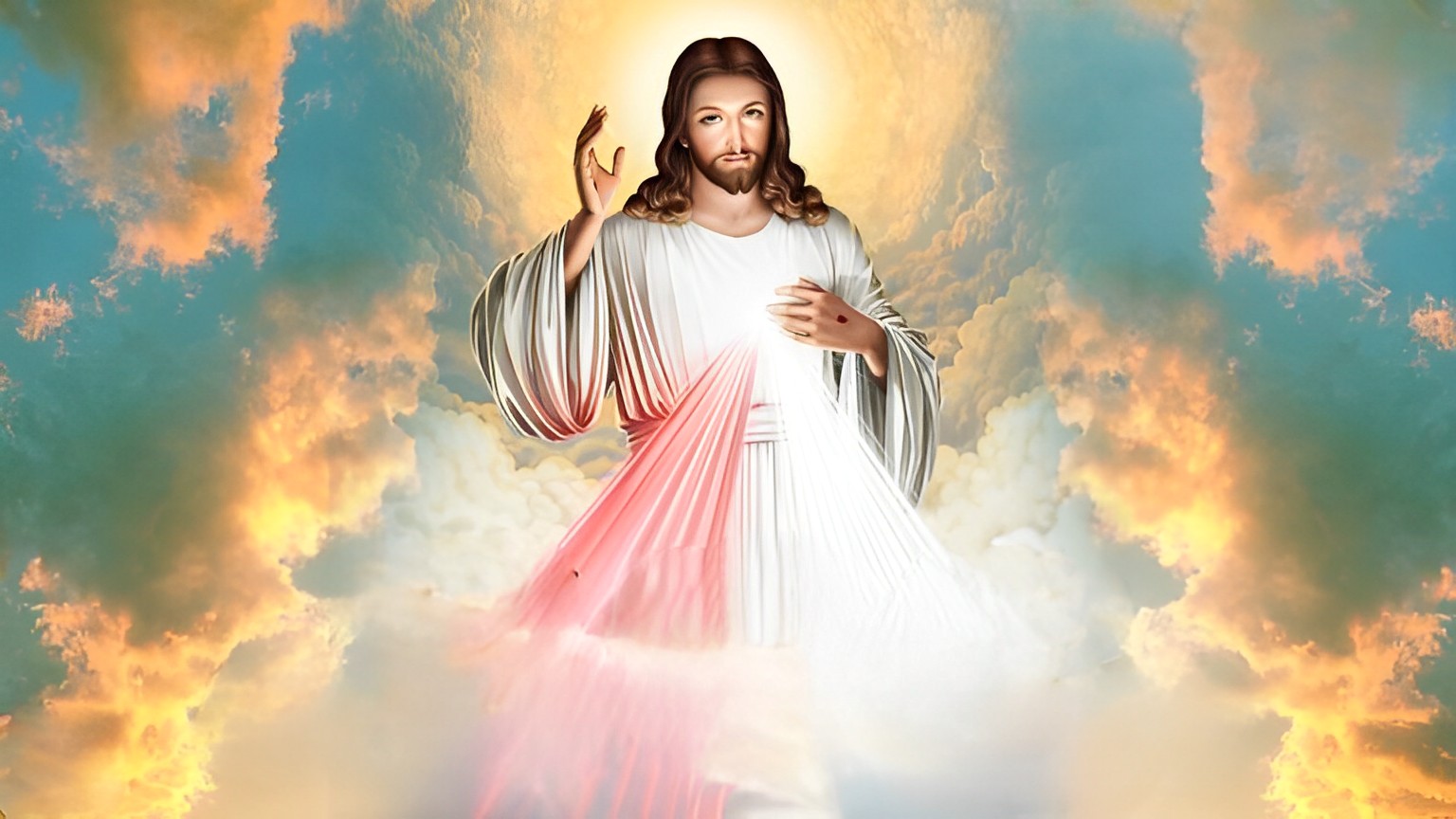 THÁNH LỄ SUY TÔN LÒNG CHÚA THƯƠNG XÓT
Ca Hiệp Lễ 
Ca Vang 
Lòng Thương Xót Chúa
Đinh Công Huỳnh
Pk1: Con xin ngợi ca tôn sùng Lòng Thương Xót Chúa. Ôi Chúa Giê-su, lòng con tín thác nơi Ngài Tôn vinh chẳng ngơi ân tình Ngài rất nhiệm mầu. Lòng Thương Xót Chúa, trải dài qua muôn đời sau.
Đk: Ôi, Máu và Nước đã tuôn trào ra từ trái tim Chúa Giê-su. Ôi, Tình yêu Ngài luôn thẳm sâu, con luôn tin cậy vào Chúa.
Pk2:  Đây muôn tội con thắm đỏ tựa như giọt máu. Chúa đã yêu thương rửa nên trắng xóa vô ngần. Nay con nhận ra nơi Ngài là suối yêu thương. Ngài luôn thương xót, cứu đời con qua trầm luân.
Đk: Ôi, Máu và Nước đã tuôn trào ra từ trái tim Chúa Giê-su. Ôi, Tình yêu Ngài luôn thẳm sâu, con luôn tin cậy vào Chúa.
Pk3:  Bao la tình yêu chảy từ Lòng Thương Xót Chúa. Cho đến thiên thu, Lòng Thương Xót Chúa vô bờ. Ai đang khổ đau gánh nặng chồng chất trên vai. Hãy mau chạy đến, với lòng yêu thương từ nhân.
Đk: Ôi, Máu và Nước đã tuôn trào ra từ trái tim Chúa Giê-su. Ôi, Tình yêu Ngài luôn thẳm sâu, con luôn tin cậy vào Chúa.
Pk4:  Ca vang lòng nhân của Ngài Đại Dương Thương Xót. Xin chiếu ánh quang, Lòng Thương Xót Chúa cho đời. Cho con từ đây kết hiệp mật thiết với Ngài. Lòng luôn quy hướng tới nguồn yêu thương thẳm sâu.
Đk: Ôi, Máu và Nước đã tuôn trào ra từ trái tim Chúa Giê-su. Ôi, Tình yêu Ngài luôn thẳm sâu, con luôn tin cậy vào Chúa.
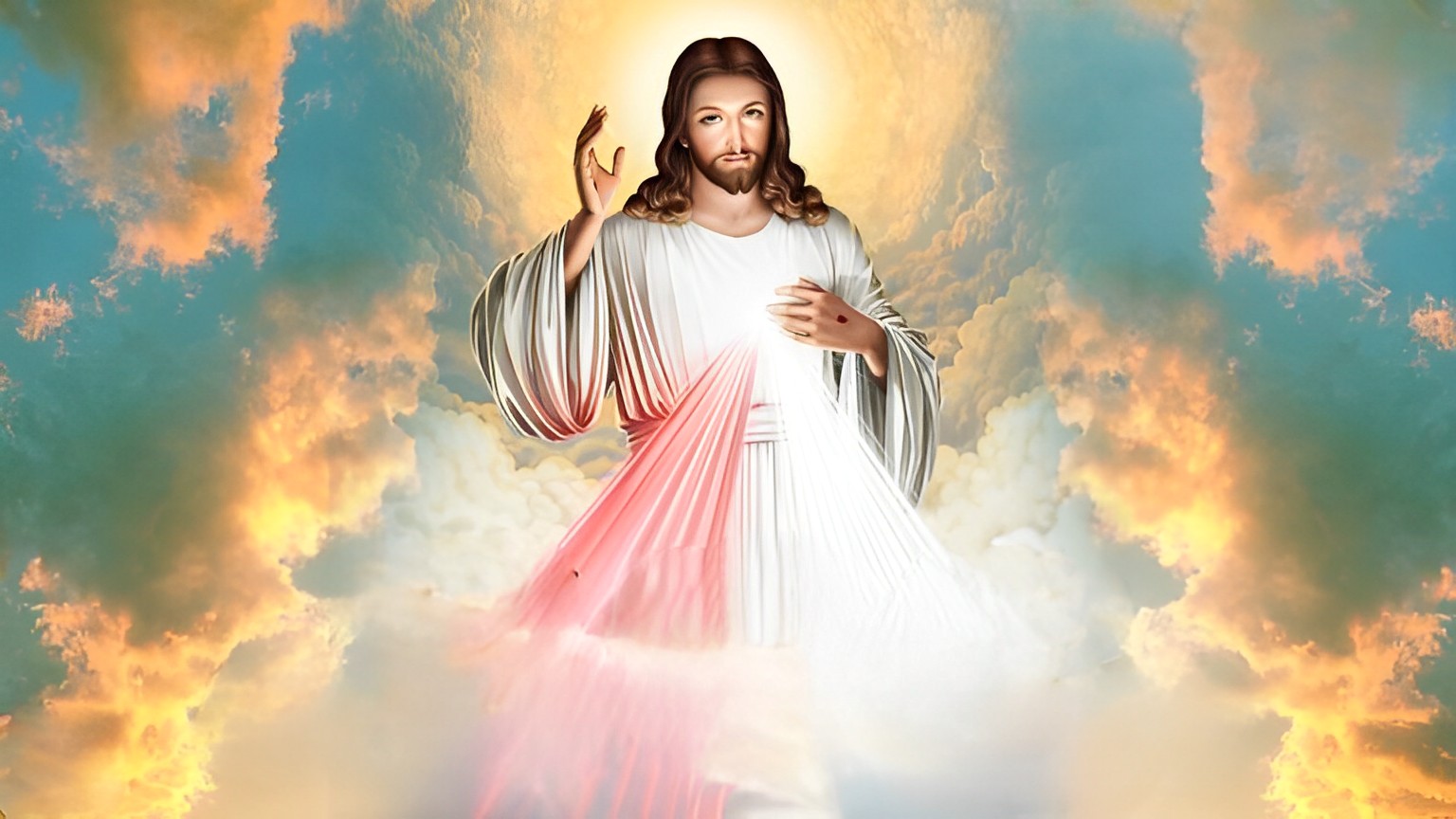 THÁNH LỄ SUY TÔN LÒNG CHÚA THƯƠNG XÓT
Ca Hiệp Lễ 
Suối Nguồn Xót Thương
Huỳnh Minh Kỳ
Pk1: Lạy Chúa! xin hãy cho con đôi mắt con nhìn vào Lòng Thương Xót Chúa. Để con không bao giờ nghi ngờ những người quanh con. Lạy Chúa! xin cho đôi tai của con được lắng nghe từng ước vọng của những mảnh đời khổ đau khẩn cầu lòng thương.
Đk: Xin cho con biết cầu nguyện Lòng Thương Xót Chúa. Xin cho con biết hành động Lòng Thương Xót Chúa. Vì lạy Chúa, Chúa chính là suối nguồn xót thương.
Pk2: Lạy Chúa! xin cho miệng lưỡi của con tràn đầy Lòng Thương Xót Chúa, để con đem an ủi cho người bất hạnh yêu thương. Lạy Chúa! Xin hãy cho đôi tay của con được giúp cho người yếu hèn vượt thắng mọi sự khó khăn giữa đời nhọc lao.
Đk: Xin cho con biết cầu nguyện Lòng Thương Xót Chúa. Xin cho con biết hành động Lòng Thương Xót Chúa. Vì lạy Chúa, Chúa chính là suối nguồn xót thương.
Pk3:  Lạy Chúa! Xin cho trái tim con biết mở ra nhận đầy Lòng Thương Xót Chúa để con không bao giờ quay mặt khước từ anh em. Lạy Chúa! Xin hãy ban cho con tình yêu để sống chân thành giữa đời và biết thật thà với nhau dẫu đời khổ đau.
Đk: Xin cho con biết cầu nguyện Lòng Thương Xót Chúa. Xin cho con biết hành động Lòng Thương Xót Chúa. Vì lạy Chúa, Chúa chính là suối nguồn xót thương.
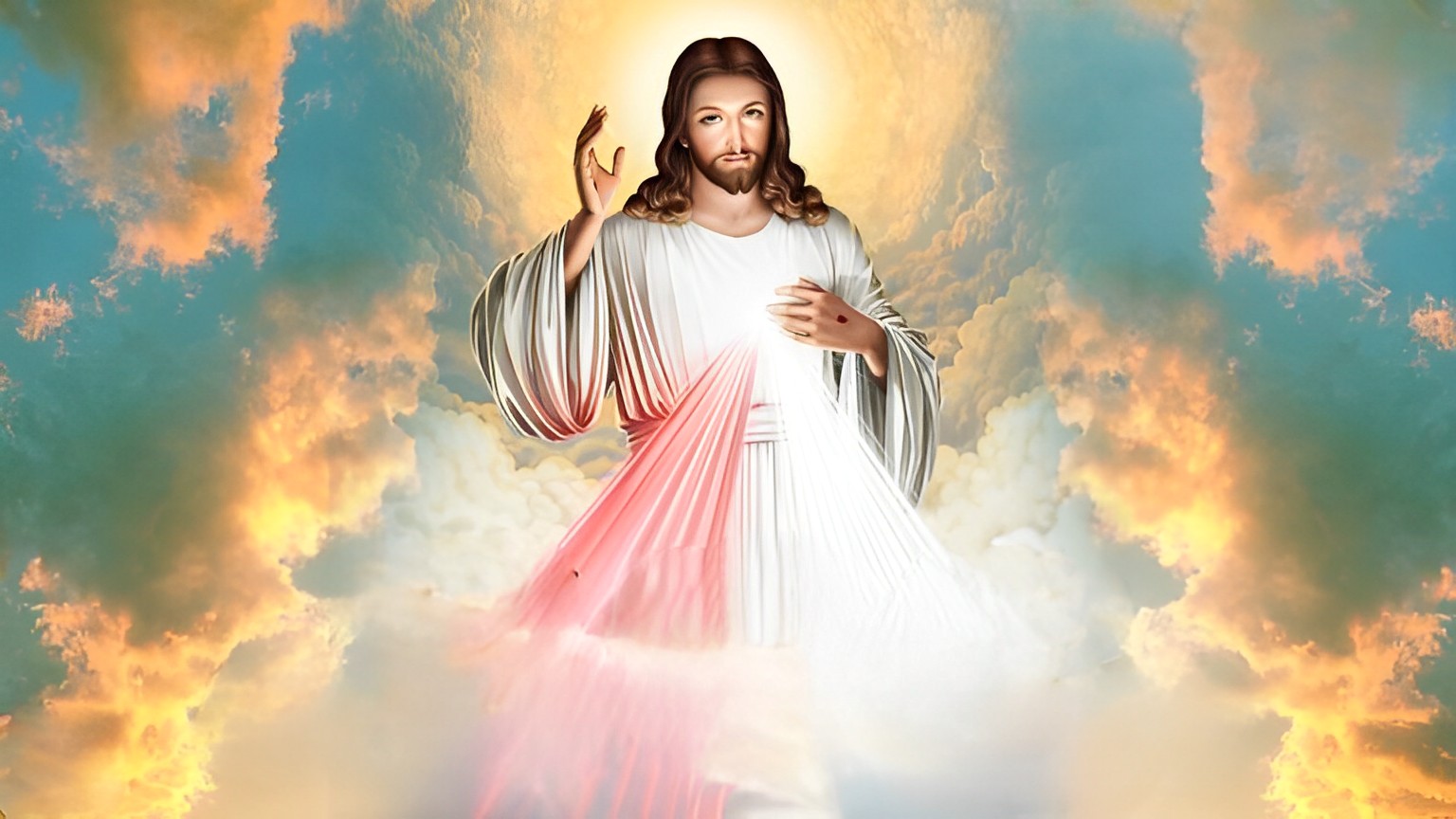 THÁNH LỄ SUY TÔN LÒNG CHÚA THƯƠNG XÓT
Ca kết Lễ 
Đâu Có Tình Yêu Thương
Lm: Vinh Hạnh
ĐK: Đâu có tình yêu thương ở đấy có Đức Chúa Trời. Đâu có lòng từ bi là đấy có ân sủng Người. Đâu có tình bác ái thì Chúa chúc lành không ngơi. Đâu ý hợp tâm đầu ở đấy chứa chan nguồn vui.
Pk1:  Nài xin tha thiết Thượng Đế muôn tình lân ái. Xin hãy đổ đầy linh hồn tình yêu thiết tha. Yêu Chúa hết lòng hết sức, hết cả trí khôn. Cùng yêu anh em như Chúa mến yêu chúng con.
ĐK: Đâu có tình yêu thương ở đấy có Đức Chúa Trời. Đâu có lòng từ bi là đấy có ân sủng Người. Đâu có tình bác ái thì Chúa chúc lành không ngơi. Đâu ý hợp tâm đầu ở đấy chứa chan nguồn vui.
Pk2:  Nguyện xin Thiên Chúa đoàn kết muôn người một ý. Xin hãy duy trì trí lòng hòa hợp mến yêu. Diệt tan căm thù, chia rẽ, oán hờn, ghét ghen. Gìn giữ đức ái yêu Chúa mến thương anh em.
ĐK: Đâu có tình yêu thương ở đấy có Đức Chúa Trời. Đâu có lòng từ bi là đấy có ân sủng Người. Đâu có tình bác ái thì Chúa chúc lành không ngơi. Đâu ý hợp tâm đầu ở đấy chứa chan nguồn vui.
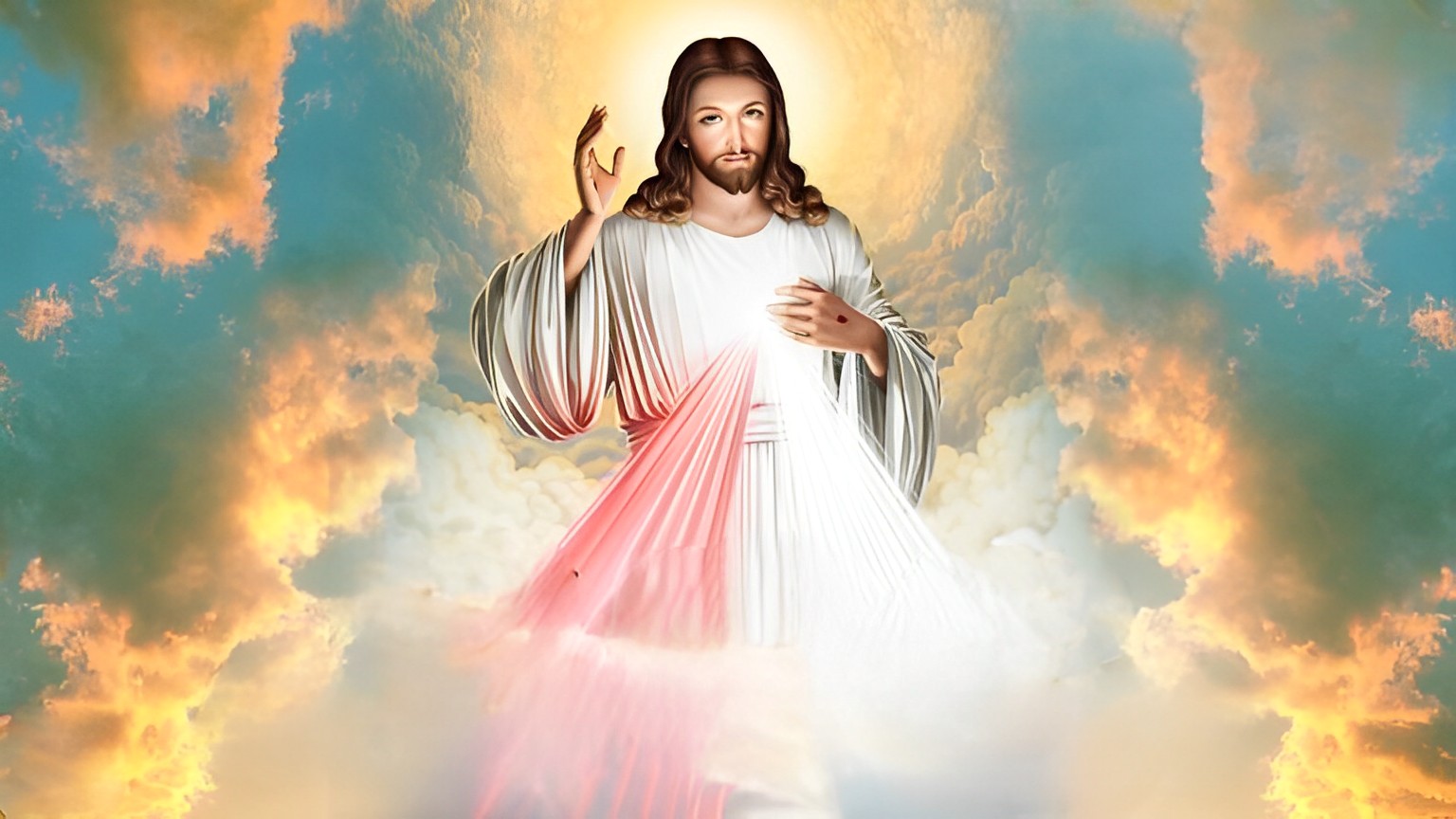 THÁNH LỄ SUY TÔN LÒNG CHÚA THƯƠNG XÓT